Introduction to the
HANDSHAKE
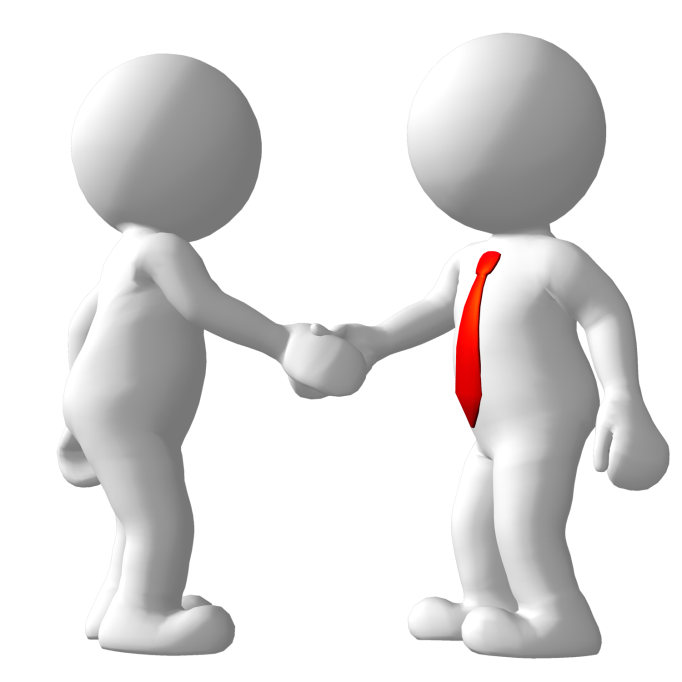 The Four Basic Steps
Engage
Pause
Observe
Remember
Engage
The full hand
Web to web
Flat palms
Pause
Pausing expresses sincerity and openness
Pausing includes
Hand should be slightly angled
Last two fingers cupped to support other person’s palm
This allows you to receive information from the other person
Observe
Pushing or pulling
Shake vigorously or barely moves
Warm and wet or cold and dry
Flexible or stiff
Remember
Who shook first
Who let go first
Was the person nervous or relaxed
Was the handshake honest?
Handshaking Extras
Form
Protocol
When to shake hands
Avoiding the clammy dilemma
Form
Grip the other persons hand so that we are web to web
Shake just a couple of times
The motion is from the elbows, not the shoulder
End the handshake cleanly, before the introduction is over
Protocol
If you are seated and getting introduced to someone stand up
Have the soft drink in your left hand
Wearing gloves take them off
When to shake hands
Renewing an acquaintance
Acknowledging someone who enters
Greeting a client, coworker, host or someone you are meeting for the first time
Meeting someone outside of work
Concluding a transaction
Leaving a business or social event
Avoiding clammy hands
Hold drinks in left hand
Too much in your hands:
Nod head and apologize for your hands being full
Stick hands in pocket if cold
Quick wipe of hand on shirt or pant